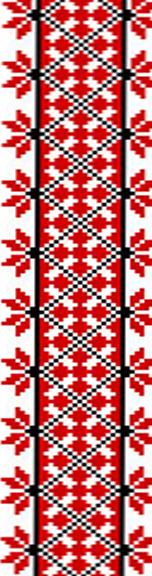 ТЕМА 1:
Вступ. Українська мова – державна мова України, національна мова українського народу. Етнографічні регіони й діалекти
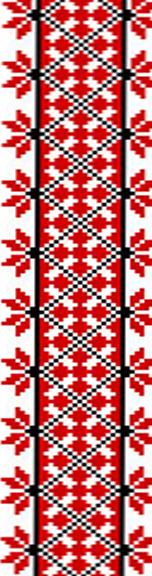 План:
1. Предмет і завдання курсу. 
2. Державна мова. Мовне законодавство в Україні. 
3. Поняття нації, національної і літературної мови. 
4. Етнографічні регіони України і територіальні діалекти.
5. Роль мови в житті суспільства. Функції мови.
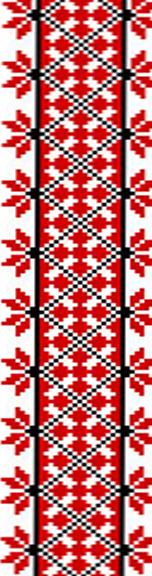 Мова – це характерний для людського суспільства, специфічний вид знакової діяльності, який поєднує систему артикуляційно-звукових актів, притаманних певній етнічній спільноті, на позначення явищ та сигналів об’єктивної дійсності, спрямований на обмін інформацією між представниками цієї спільноти.

Процес і результат спілкування, який існує в усній або писемній формі, називається мовленням.
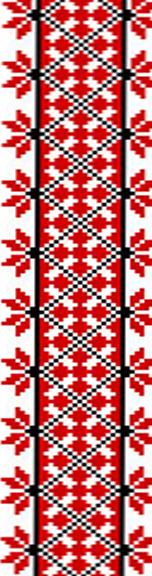 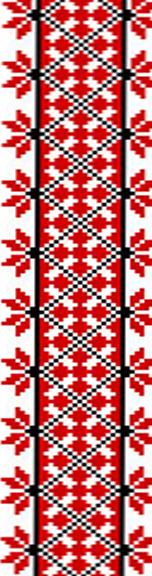 Поняття “етнічна культура”. Кожна з культур країн, народів, націй неповторна й унікальна, є невід'ємною складовою скарбниці світової культури. На розвиток етнічної культури впливає історичний шлях народу, відособлення або взаємовплив з іншими народами; соціальні, економічні, природні умови; культурна політика держави і т.п. При цьому національна культура – цілісна система, що включає і фольклорно-етнографічні шари, і внесок в неї різних верств населення протягом історичного шляху, і вплив культур інших народів, і досягнення вихідців з країни, які проживають за її межами.
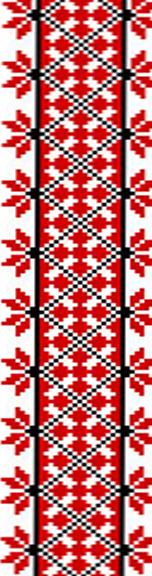 Етнос – це історична спільність людей, яка склалася на певній території та володіє стабільними особливостями мови, культури і психічного складу, а також усвідомленням своєї єдності і відмінності від інших.
Мовна політика – це сукупність ідеологічних постулатів та практичних дій, спрямовані на врегулювання мовних відносин у країні.
Негативна мовна політика, спрямована на знищення певної мови як головної ознаки етносу, називається лінгвоцидом.
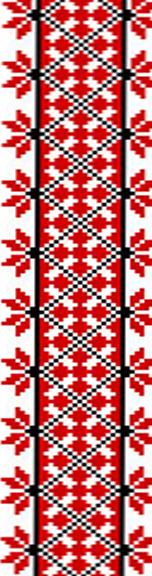 Мовно-комунікативна компетенція – це вміння здійснювати мовленнєвий акт, у якому реалізується комунікативно-мовленнєва поведінка на основі фонологічних, лексико-граматичних та соціолінгвістичних знань, умінь і навичок відповідно до мети і ситуації спілкування.

Державна мова – це офіційно проголошена законодавчою владою мова сфери офіційного спілкування.
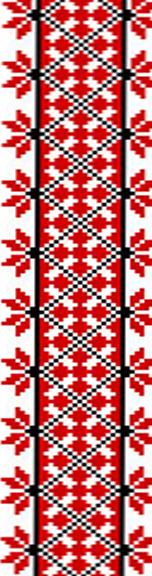 Статус української мови як державної закріплено у Статті 10 Конституції України, прийнятої 28 червня 1996 року: «Державною мовою в Україні є українська мова.
Держава забезпечує всебічний розвиток і функціонування української мови в усіх сферах суспільного життя на всій території України.
В Україні гарантується вільний розвиток, використання і захист російської, інших мов національних меншин України.
Держава сприяє вивченню мов міжнародного спілкування.
Застосування мов в Україні гарантується Конституцією України та визначається законом».
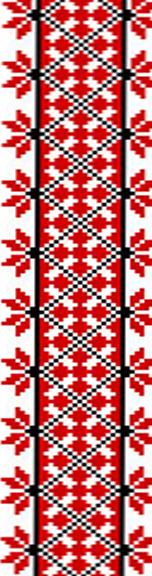 Національна мова властива конкретній етнічній спільноті й закріплена за її етнічною територією. Національною мовою українського народу є українська.

Національна мова України виражена у двох формах:
а) вища форма – літературна мова;
б) нижча форма – діалекти.

Сучасна українська літературна мова (СУЛМ) сформувалася на основі полтавсько-наддніпрянських говірок середньонаддніпрянського діалекту південно-східного наріччя кінця ХVIII ст.
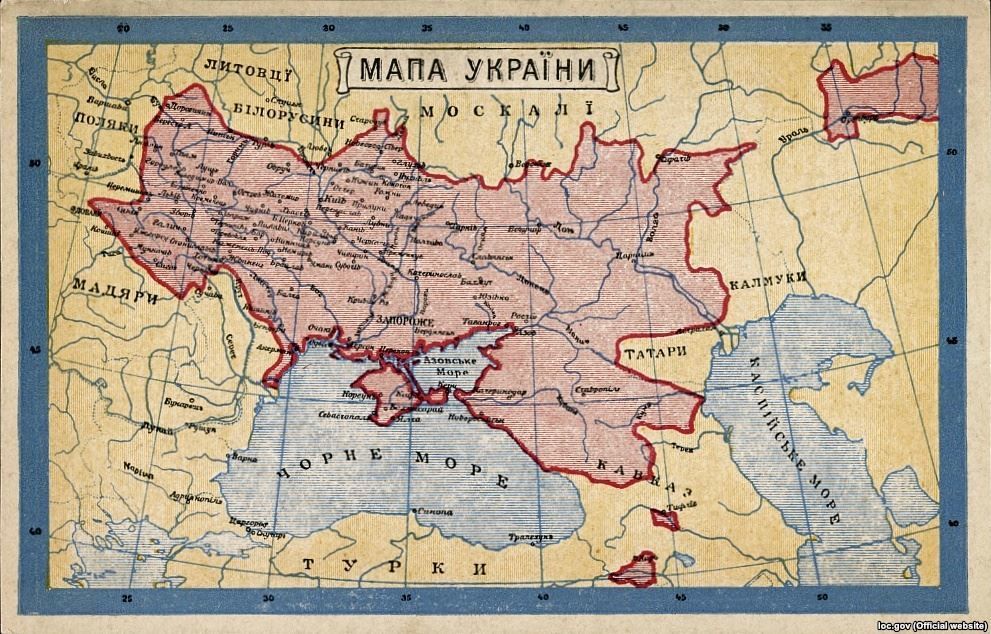 Карта етнічного розселення українців у XVIII ст.
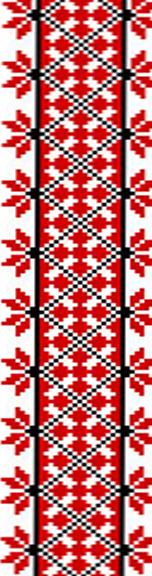 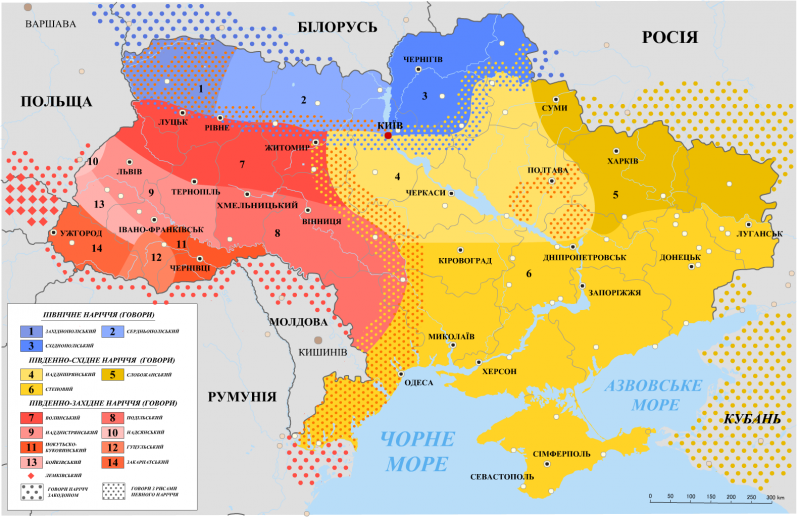 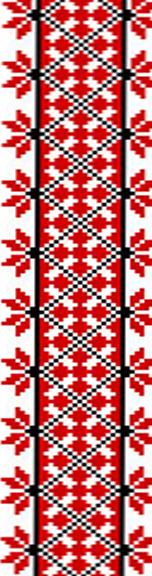 Літературна мова – це унормована, відшліфована форма загальнонародної (національної) мови, яка обслуговує найрізноманітніші сфери суспільної діяльності людей. Початок сучасної української літературної мови пов’язують із виходом поеми «Енеїда» І. Котляревського у 1798 році.

Зачинатель СУЛМ – І. Котляревський
Основоположник – Т. Шевченко
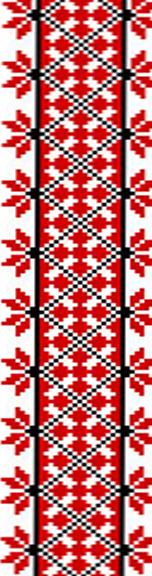 Нижча форма національної мови вміщує територіальні й соціальні діалекти. 

Діалекти – великий підрозділ мови, який об’єднує групу говірок, пов’язаних між собою низкою спільних явищ, не відомих або не властивих іншим говіркам. 

Українська мова об’єднує три наріччя: північне, південно-західне та південно-східне, кожне з яких містить територіальні діалекти – варіанти національної мови, що вживаються як засіб спілкування особами, які належать до однієї територіальної спільноти.
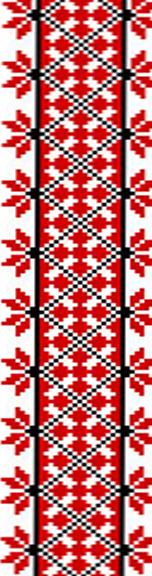 Соціальний діалект – характеристика певних соціальних груп, що складається зі слів, словосполучень, фразеологізмів, висловів (часто запозичених з інших мов), якими користується певна група людей, об’єднана за різними соціальними критеріями. 

До соціальних діалектів належать:
 жаргонізми (секретні слова);
арготизми (згрубілі слова);
сленгізми (лексика молодіжної спільноти);
просторіччя та професійні діалекти.
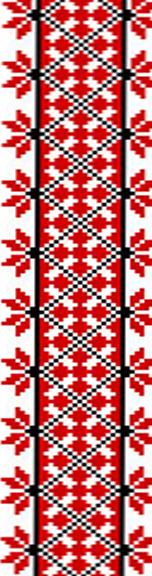 Мовна політика – це сукупність ідеологічних постулатів та практичних дій, спрямовані на врегулювання мовних відносин у країні.
Негативна мовна політика, спрямована на знищення певної мови як головної ознаки етносу, називається лінгвоцидом.

Мовно-комунікативна компетенція – це вміння здійснювати мовленнєвий акт, у якому реалізується комунікативно-мовленнєва поведінка на основі фонологічних, лексико-граматичних та соціолінгвістичних знань, умінь і навичок відповідно до мети і ситуації спілкування.
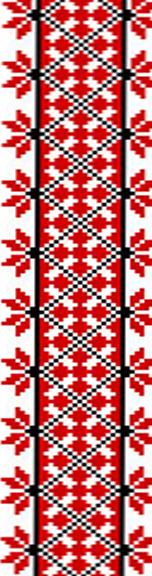 Державна мова – це офіційно проголошена законодавчою владою мова сфери офіційного спілкування.
Стаття 10 Конституції України:
«Державною мовою в Україні є українська мова.
Держава забезпечує всебічний розвиток і функціонування української мови в усіх сферах суспільного життя на всій території України.
В Україні гарантується вільний розвиток, використання і захист російської, інших мов національних меншин України.
Держава сприяє вивченню мов міжнародного спілкування.
Застосування мов в Україні гарантується Конституцією України та визначається законом»
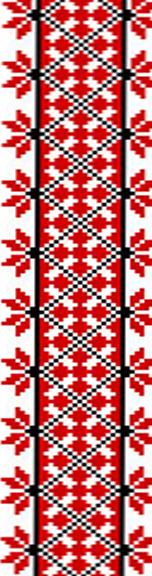 Функції мови:  
Комунікативна;
Демонстративна;
Ідентифікаційна;
Експресивна;
Гносеологічна;
Мислетворча;
Культуроносна (естетична);
Номінативна;
Фатична;
Емотивна.
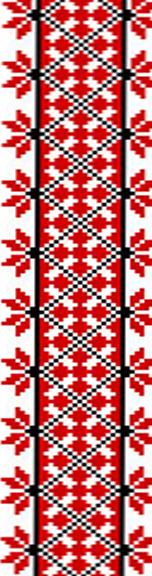 Місце української мови серед інших мов світу
У світі існує близько 5–7 тис. мов. За кількістю мовців українська мова займає 21 місце після китайської, іспанської, англійської тощо. Нею розмовляє 40–50 млн осіб у світі. 
За давністю писемності українська мова належить до давньописемних мов (їй більше 1000 років).
Українська мова належить до флективних синтетичних мов, у яких значення виражається закінченням.
За милозвучністю українська мова посідає друге місце після італійської за принципом співвідношення голосних і приголосних у словах.
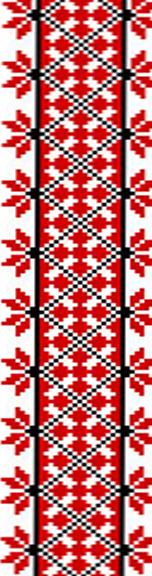 За генеалогічною класифікацією українська мова належить до східної підгрупи слов’янської групи індоєвропейської сім’ї мов. 

Періодизація розвитку української мови:
Спільнослов’янська мова (ІІІ тис. до н. е. – VI ст. н. е.)
Давньоруська мова. Становлення усної форми (VII ст. – Х ст.)
Давньоруська мова. Становлення писемної форми (ХІ ст. – ХІІІ ст.). 
Староукраїнська мова (XIII ст. – XVIII ст.). 
Сучасна українська літературна мова (XIX ст. – наш час).